SPRE AUTOSTRADA
Version 1 du 19.09.2016
INTRODUCTION


1. Exposé des motifs
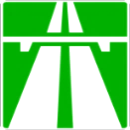 TARGETS

In a circle of 20 km around the highway, inform the drivers of the presence of it.
show them the best way to reach it safely and quickly.
transfer a maximum of trafic from the national road network on the highway network.
minimize traffic on the national roads , in cities and villages.
encourage the drivers to use the highways with an attractive, efficient, helpful, reliable, functional signaling.

ACTIONS

Management.
colors ; GREEN = HIGWAY, BLUE = DN, DJ ; easy, simple, efficient
Always E numbers when it exists in addition to the national number
Panels, cfr Target 5

Indicate, report, significant directions for all drivers. So
Arad, Deva instead of Nadlac
Oradea, Cluj Napoca,  instead of Bors, Versand, Artand
Iasi instead of Ungheni
Bucuresti instead of Catelu ( lol, lol )
…………..
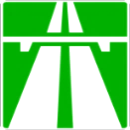 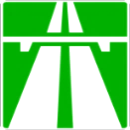 ASA NU
ASA DA
NU
DA
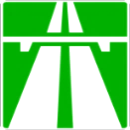 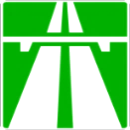 E81
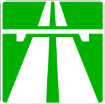 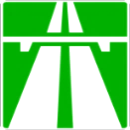 E81
15 km
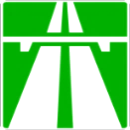 E81  A1
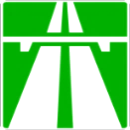 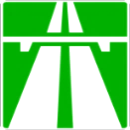 DA
NU
Bucuresti
Bucuresti
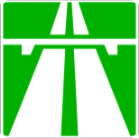 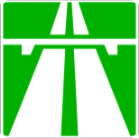 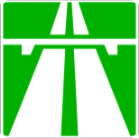 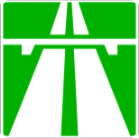 Pitesti
Pitesti
Not clear ; banish mixing , avoid confusion
Bucuresti
Pitesti
INTRODUCTION


2. Exemples
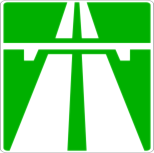 Some exemples, before concrete applications
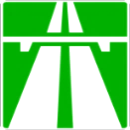 Constanza
Jilava    Giurgiu via DN5
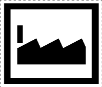 Zonâ industrialâ Sud
DNCB
Craiova
Alexandria
E70
A6
Giurgiu
Ruse  Pyce
BG
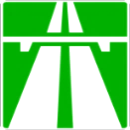 Szeged
Nadlac
H
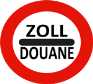 DN 7
Szeged
Nadlac
Oradea
Arad
H
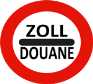 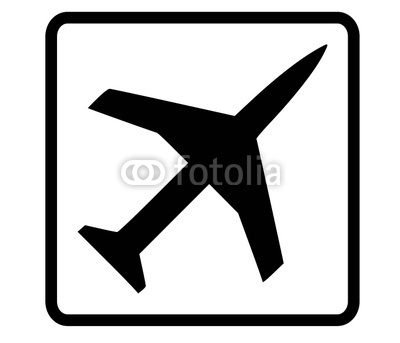 Vest
Nord
E68
A1
Bucuresti
Timisoara
Turnu Severin
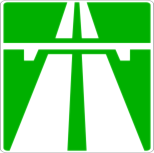 Szeged
Nadlac
H
7
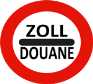 E68  A1
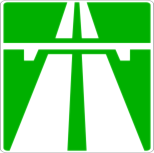 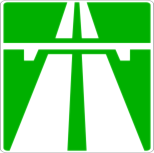 Szeged
Nadlac
Oradea
Arad
H
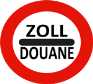 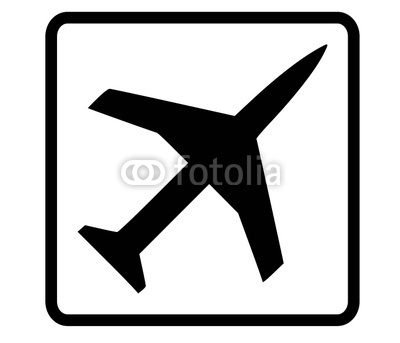 Vest
Nord
Bucuresti
Timisoara
Turnu Severin
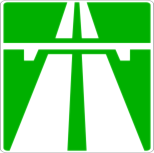 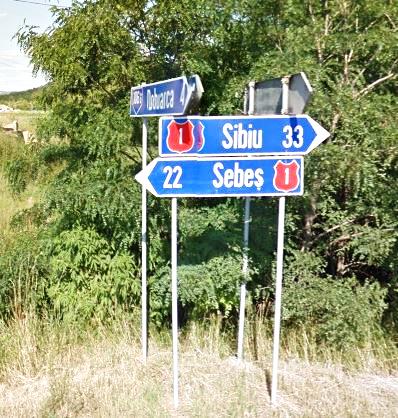 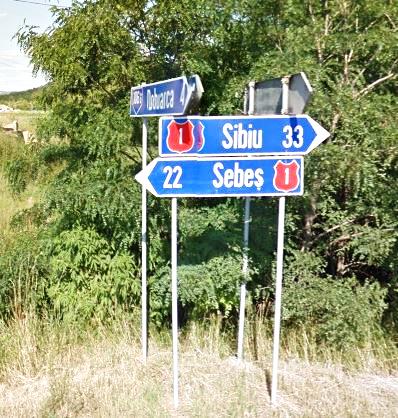 Arad
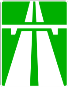 Sibiu
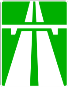 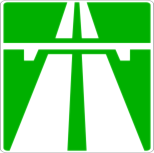 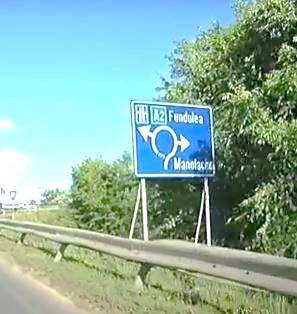 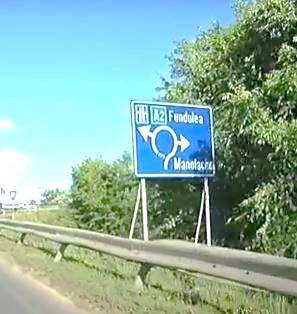 Constanza
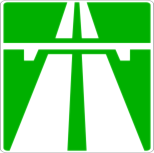 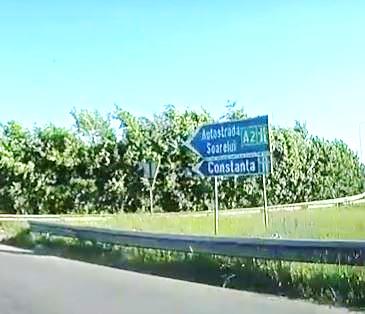 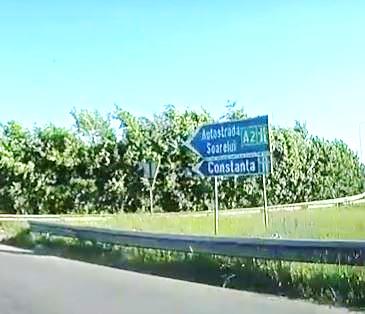 Ring Est  A0
Autostrada Soarelui
Constanza
Sources

Google Maps by Alphabet Inc, Mountain View, Ca, USA

Panneaux routiers : Ministerul Transporturilor Romania

Pictogrammes :  https://fr.wikipedia.org/wiki/Comparaison_des_panneaux_de_signalisation_routi%C3%A8re_en_Europe
Note : 	Il n’est pas tenu compte des modifications, améliorations de toutes natures apportées aux panneaux de signalisation exposés depuis la 	dernière mise à jour publiée par Google Mapd. Il est donc possible que certaines illustrations ne correspondent plus à la réalité actuelle, 	qu’elles soient dépassées ou qu’elles ne soient plus d’actualité. Je ne puis que me réjouir si les modifications intervenues ont amélioré le 	service aux automobilistes.